NAME: ABIA CORNELIUS KOFI REGISTRATION NUMBER: ED/ITD/24/0023CAMPUS: MAWULI, HOCOURSE TITLE: LEARNING THEORY FOR EDUCATION AND TRAINING WITH TECHNOLOGYCOURSE CODE: EIT 807DNAME OF LECTURER: DR. BRANDFORD BERVELL
QUESTION 2
Based on Mayer’s principles of multimedia learning, prepare a lesson using PowerPoint incorporating multimedia to enhance the teaching on the concept or topic chosen.
TOPIC: COMPUTER HARDWARE DEVICES
Learning objectives 
By the end of the lesson the learners will be able to: 
 explain computer hardware devices
 state at least five examples of computer hardware devices  
 list the functions of the examples of computer hardware devices stated
  mention the types of computer hardware devices
 categorize hardware devices into input, output and storage devices.
TOPIC: COMPUTER HARDWARE DEVICES
INTRODUCTION
The computer system is made up of various components. Some of these components can be seen and touched. 
Now, let us mention components of the computer system that we can see and touch.
WHAT ARE COMPUTER HARDWARE DEVICES ?
Computer hardware refers to the physical components of the computer system that we can see and touch.
EXAMPLES OF COMPUTER HARDWARE
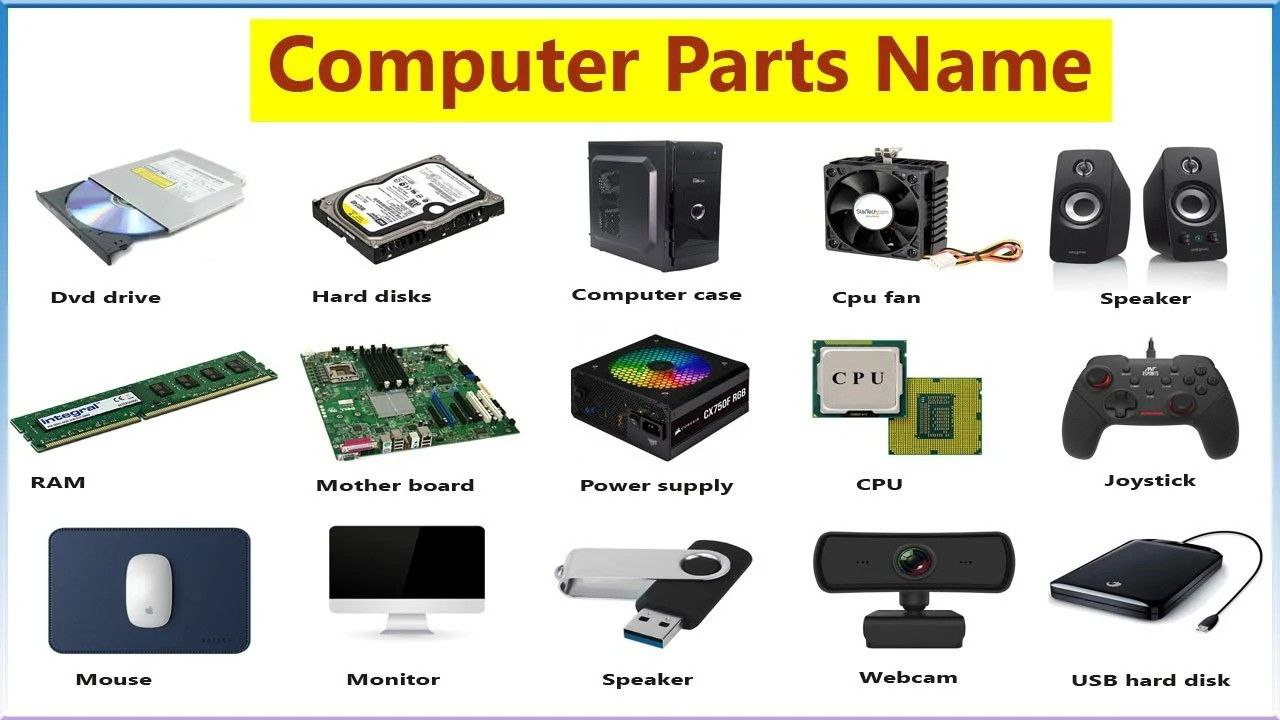 MAIN TYPES OF COMPUTER HARDWARE
Input devices 

 output devices 

 storage devices
MEANING OF INPUT DEVICES
Input devices are hardware components that allows users to enter data and commands into a computer system.
EXAMPLES OF INPUT DEVICES
VIDEO ON USES OF INPUT DEVICES
WHAT ARE output devices ?
Output devices are hardware components that
 communicate information to a user in the form of text,
 audio, video, images.
VIDEO ON MEANING OF OUTPUT DEVICE
EXAMPLES OF OUTPUT DEVICES
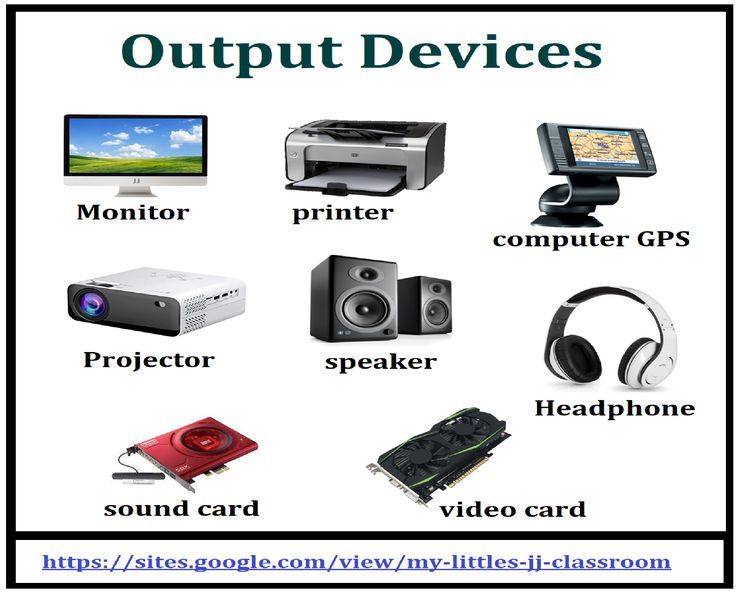 VIDEO ON Uses of output devices
What are storage DEVICES ?
Storage devices are hardware components of the computer system which helps users to store and retrieve digital information.
VIDEO ON MEANING OF storage DEVICES
EXAMPLES OF STORAGE DEVICES
VIDEO ON USES OF STORAGE DEVICES
SUMMARY
Computer hardware refers to the physical components of the computer system that we can see and touch
 Input, output and storage are the main types of hardware devices 
 Input devices are hardware components that allows users to enter data and commands into a computer system. Example are mouse, keyboard
 Output devices are hardware components that communicate information to a user in the form of text, audio, video, images. Examples are speaker, monitor 
 Storage devices are hardware components of the computer system which helps users to store and retrieve digital information. Examples are pen drive, RAM
ASSIGNMENT
What is output device ? 
 State five examples of output devices 
 State five examples of storage devices 
 Pen drive is an example of ………………………
 Monitor is an example of …………………..